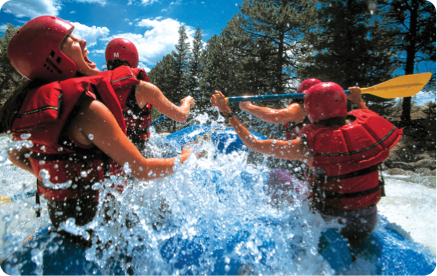 CoAlt: DLM
DAC Overview
December 2014
Dynamic Learning Maps (DLM) 
is the 
ELA/L and Math assessment 
for 
students with Significant Cognitive Disabilities.
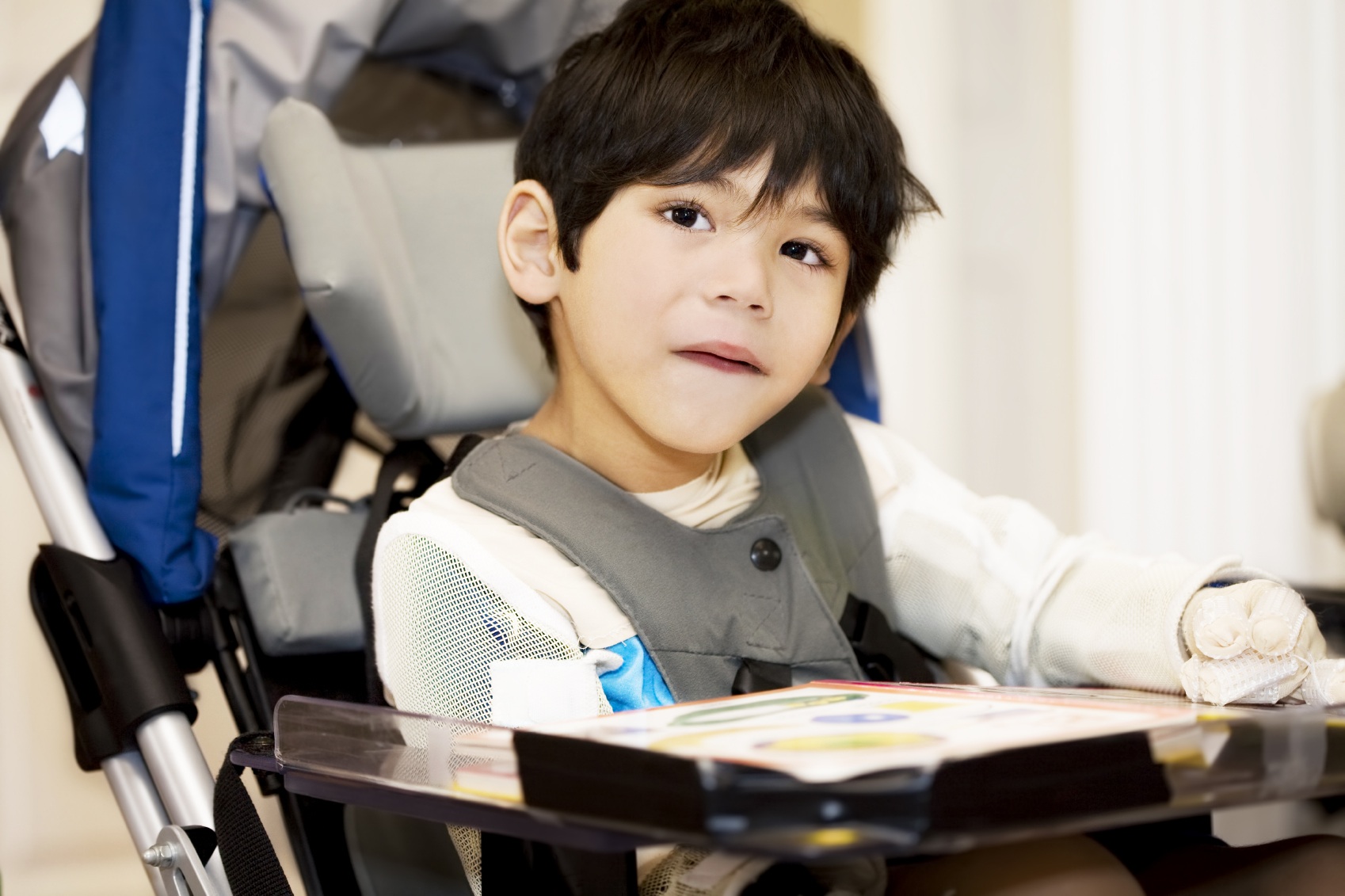 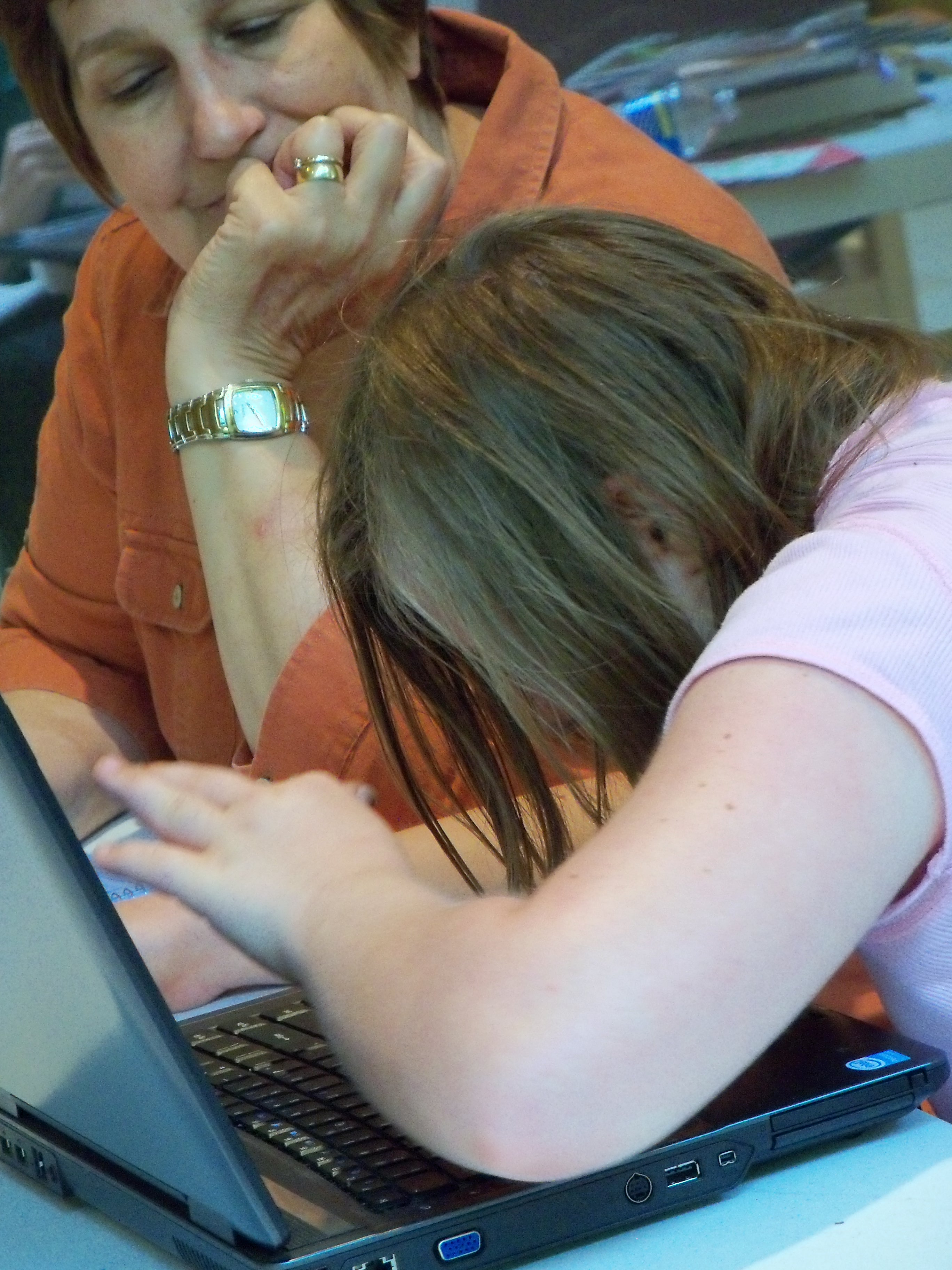 Introduction to Dynamic Learning Maps
[Speaker Notes: The CoAlt: DLM is the assessment to measure the academic content areas of English Language Arts / Literacy and Mathematics for students with Significant Cognitive Disabilities.]
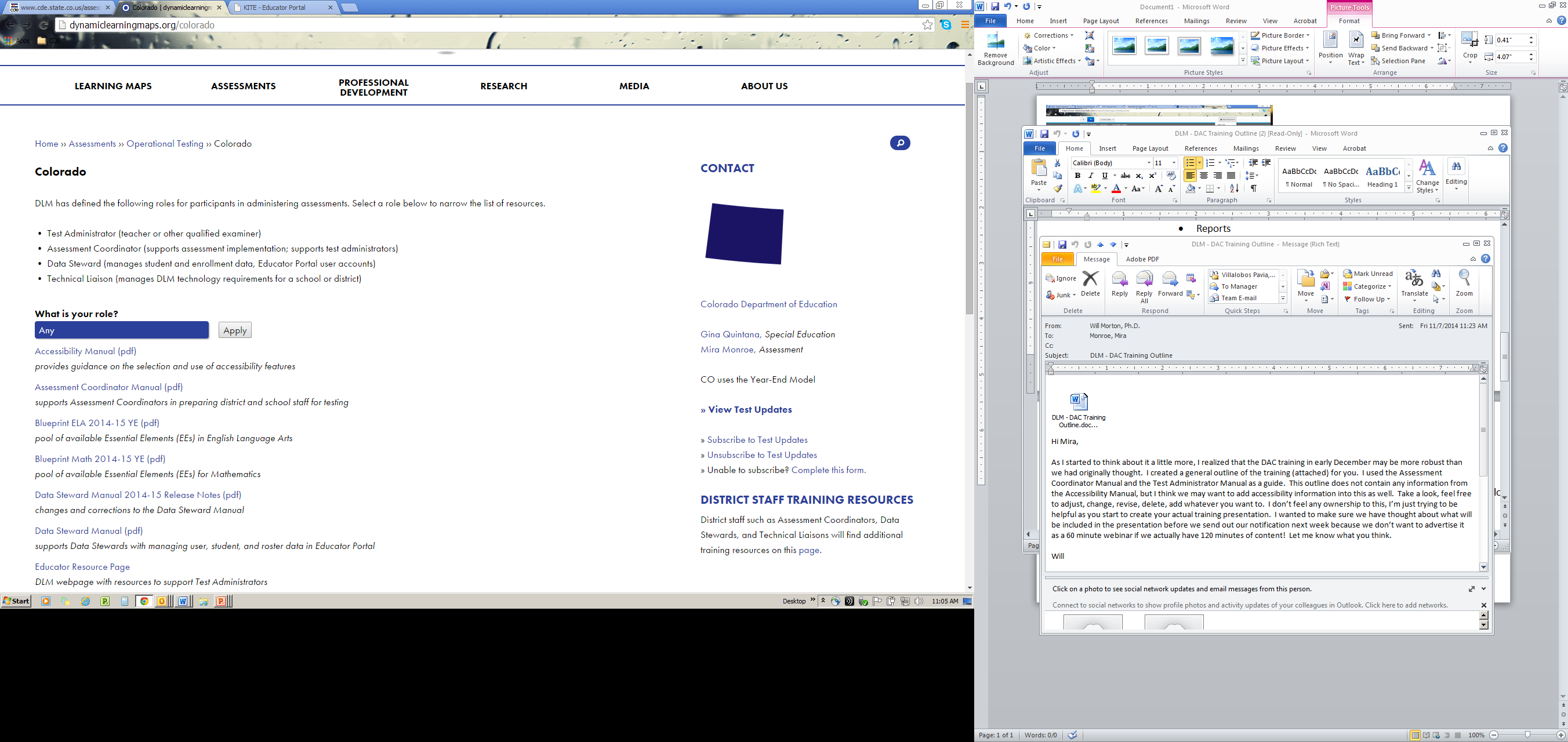 dynamiclearningmaps.org/colorado
Introduction to Dynamic Learning Maps
[Speaker Notes: If you have not already done so, you will want to bookmark the Colorado DLM page.
This is a valuable resource for all things DLM.
(Click) Manuals
(Click) Training Resources]
Alternate Academic Achievement Standards and Alternate Assessment Participation Guidelines Companion Document
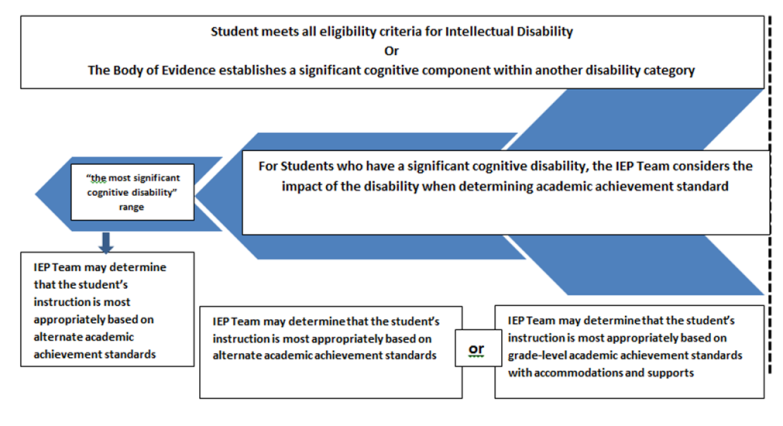 Alternate Academic Achievement Standards and Alternate Assessment Participation Guidelines Worksheet
4
[Speaker Notes: Participation in the CoAlt: DLM is the same as for participation in CoAlt: Science and Social Studies.
When a student is eligible to participate in alternate assessments, they will participate in alternate assessment for all content area.

The participation worksheet and companion worksheets can be found on CDE’s Exceptional Student Services Unit website.]
Content areas assessed:
English Language Art / Literacy
Mathematics


Grade levels assessed:
 3 – 11

Estimated Testing Times per Student:
ELA/L : 70 – 90 minutes
Mathematics: 35 – 60 minutes
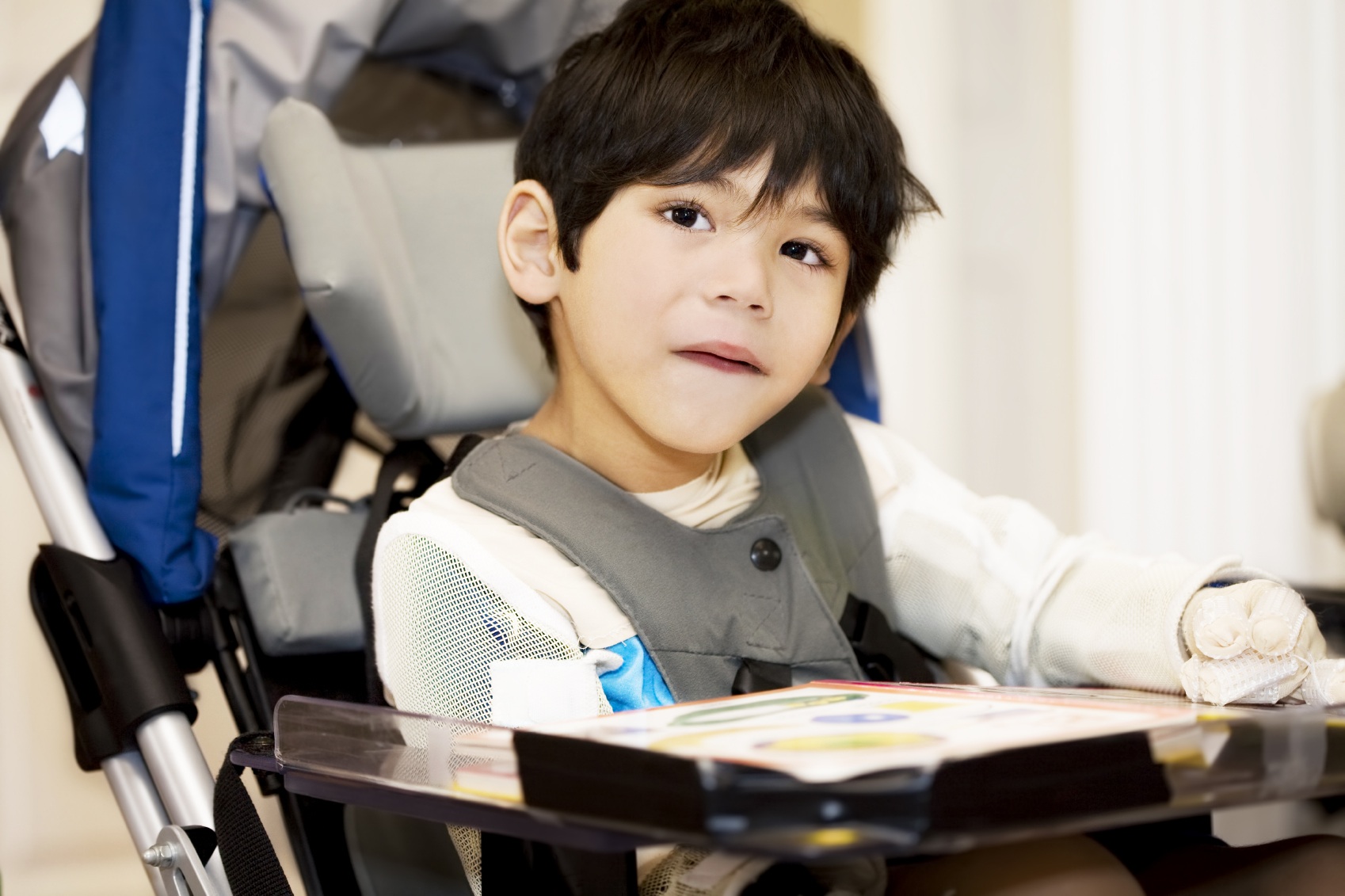 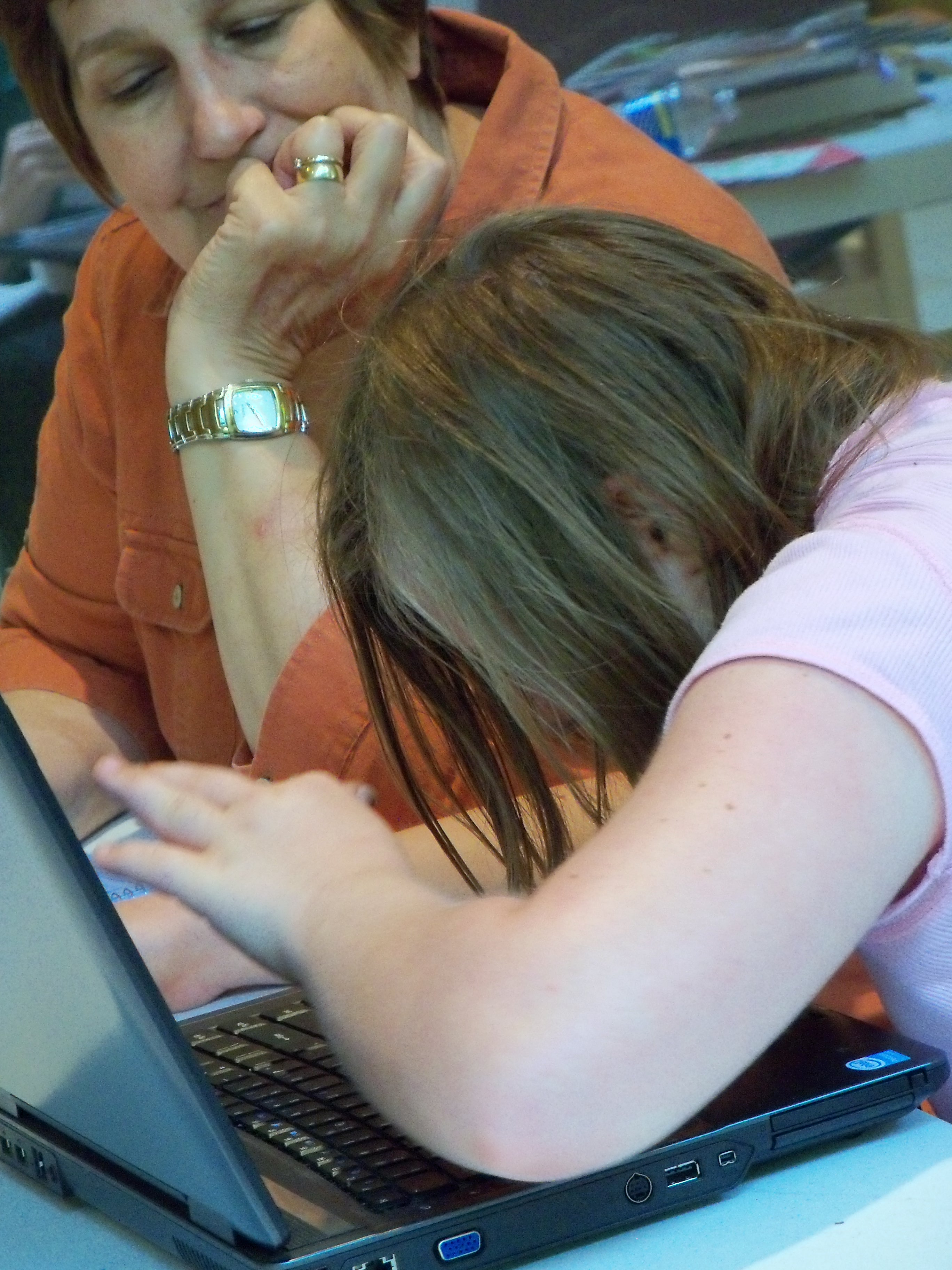 Introduction to Dynamic Learning Maps
[Speaker Notes: This assessment aligns to the CMAS: PARCC for content areas and grade level.

Beginning Spring 2015, students enrolled in grade 11 who are eligible for alternate assessments will participate in both the DLM assessments and the 11th grade alternate assessment.

This will be the first year that these assessments are administered operationally.  DLM has provided estimated testing times per student to assist with scheduling and planning.  The amount of time as student takes on the assessment is varied based on a variety of factors including the student’s independence on the computer, student’s processing time, and how close to the grade level expectation a student is demonstrating leaning.]
The Learning Map and Essential Elements
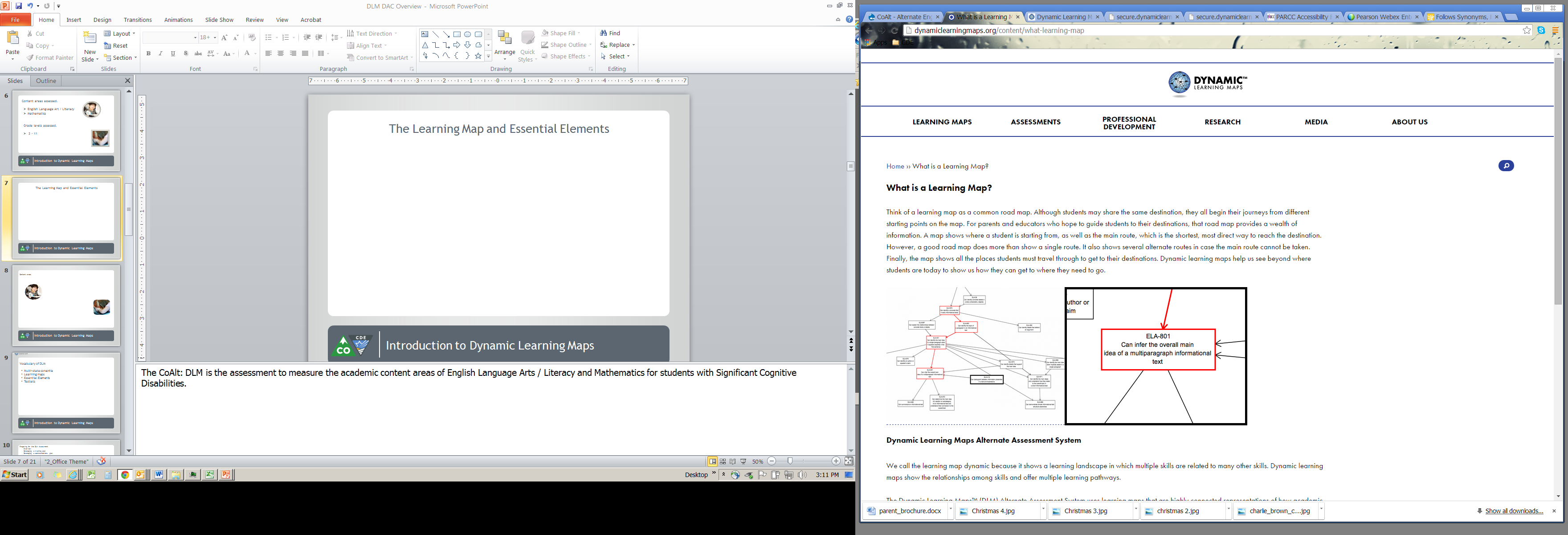 Introduction to Dynamic Learning Maps
[Speaker Notes: DLM has some vocabulary that may be new that you will need to understand.

The DLM assessments are based on the Learning Map.  
(Click)The learning maps are representations of how academic skills are acquired.  This are different than learning progressions because it includes multiple and alternate pathways to develop content knowledge.
(Click) Essential elements are statements of knowledge and skills. These are akin to the Extended Evidence Outcomes of the Colorado Academic Standards.]
Linkage Levels
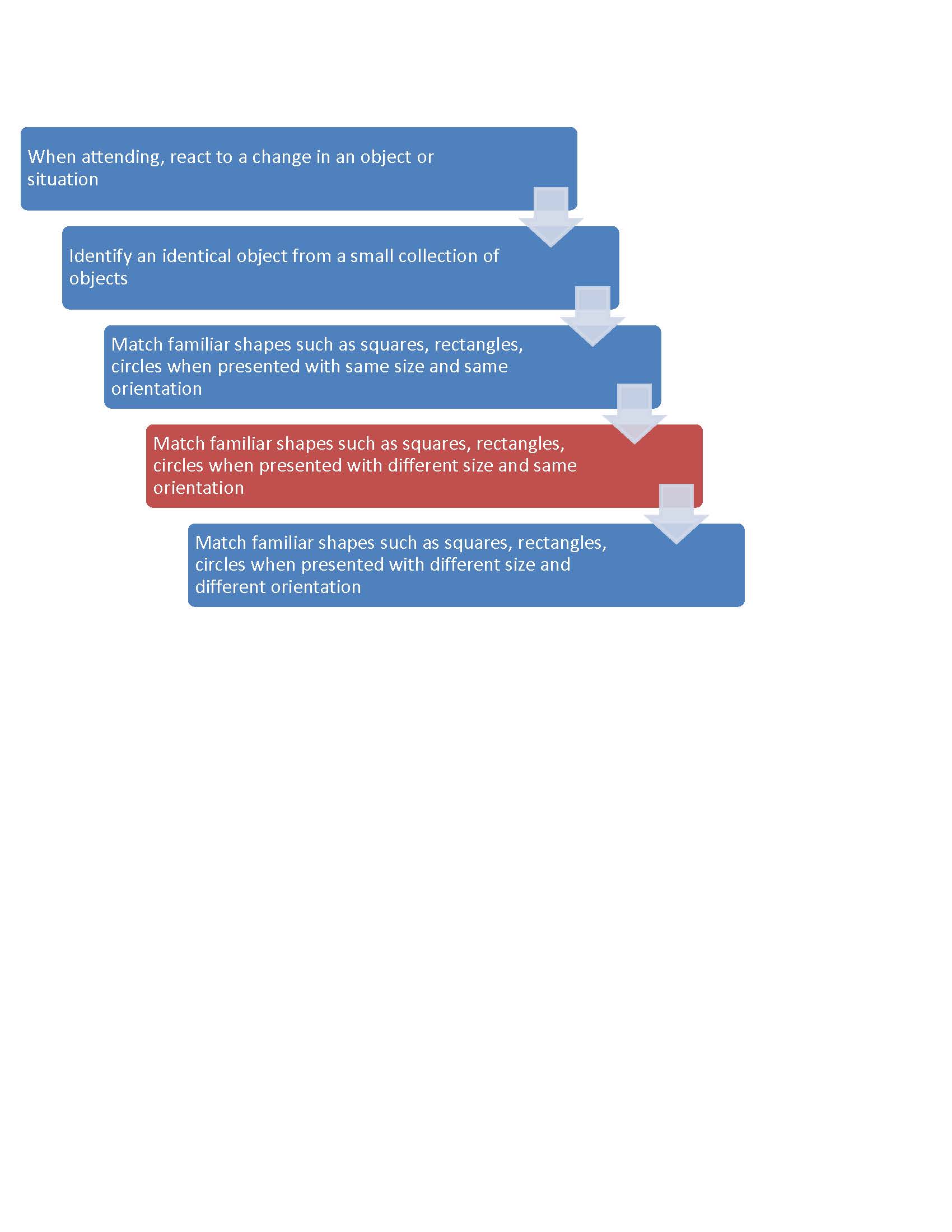 Introduction to Dynamic Learning Maps
[Speaker Notes: For the DLM assessments, specific Essential Elements have been identified as a target, or the grade level expectation.  This is the green rectangle on this graphic.

Linkage levels describe how close to the Target EE the EE that the student reached is.

For every Target Essential Element that appears on the assessment, there are three linkage levels that are earlier skills or knowledge, and one that goes beyond the target.]
Testlets
Contain
Engagement activity 
3 – 8 items
Teacher-administered 
The knowledge and skills are difficult to assess on the computer  OR
The student has presymbolic communication and cannot directly interact with the computer 
Computer-administered 
The knowledge and skills being tested can be assessed directly by computer, AND
The student can interact with the system directly and select his or her own answer, using assistive devices or other supports as needed


http://dynamiclearningmaps.org/content/releasedtestlets_im
Introduction to Dynamic Learning Maps
[Speaker Notes: DLM assessments are delivered in testlets.  
All testlets include an engagement activity and 3 – 8 items at the same linkage level.
In teacher-administered testlets, teachers read and follow the on-screen instructions. Teachers enter students' responses to activities or exchanges that occur outside the system. These testlets are used when the knowledge and skills being tested are difficult to assess on the computer (such as writing testlets), or the student has presymbolic communication and cannot interact directly with the computer.

With computer-administered testlets, students may move through the test using a mouse, tab key, and enter key on a keyboard, or with switches. If the student can engage with the content but cannot move through screens or enter their own answers, the teacher may move through the screens and record the student’s answers on his or her behalf.

It is important to remember these assessments are designed to be computer delivered for students with significant cognitive disabilities.

You can view released testlets at the url on this screen.]
The Assessment System
End of Year Assessments
Required 
Used for Accountability 
Consists of 3 testlets per content area
Adapts linkage level after each testlet
April 13 – May 15, 2015


Embedded Assessments
Optional
Free to Districts
7 – 10 minutes in Math
12 – 15 minutes in ELA/L
Teachers select the Essential Element to be assessed
Adapts linkage level after each response if taken on the computer
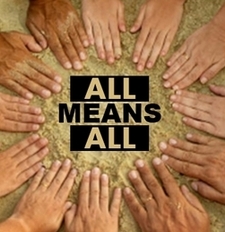 Introduction to Dynamic Learning Maps
[Speaker Notes: In Colorado, it is required that all eligible students at the grade levels assessed participate in the End of Year Assessment.  This is the assessment that will be used for accountability.    These consist of 3 testlets per content area, and the computer will adapt linkage levels at the completion of each set of questions.

The 2015 testing window is April 13 through May 15.

DLM also offers an instructionally embedded assessment.  These optional testlets are free to districts.  These are designed to be minimally invasive on instructional time with estimated testing times ranging from 7 to 15 minutes.  Teachers are able to select the Essential Element to be assessed from the list of available testlets.  The testlet adjusts after each question to hone in on which linkage level the student is to the target.

For example, with instructionally embedded assessments, if Mrs. Jones just completed a unit on addition, she would be able to go into the system and assign her student the associated testlet.  The students would then take the assessment, and Mrs. Jones would receive individual scores and suggestions on next instructional steps for that student.  

(click) Just to repeat, the End of Year Assessments is REQUIRED.  
(click) The Embedded Assessments are OPTIONAL.]
Assessment Results
What these reports contain and look like is still being determined.

All reports come electronically with printable PDFs of student reports.
Note: You will not receive paper-based reports from DLM

DLM anticipates final scores to be sent to CDE around July 15, 2015.
Introduction to Dynamic Learning Maps
[Speaker Notes: Yes, there will be assessment results.

What reports contain and look like is still being determined.

We do know that DLM will send all reports as printable PDFs.  

The current time-line has final scores arriving to CDE around July 15th.  We anticipate this will be sooner in future years based on necessary assessment activities that occur after the first operational administration.]
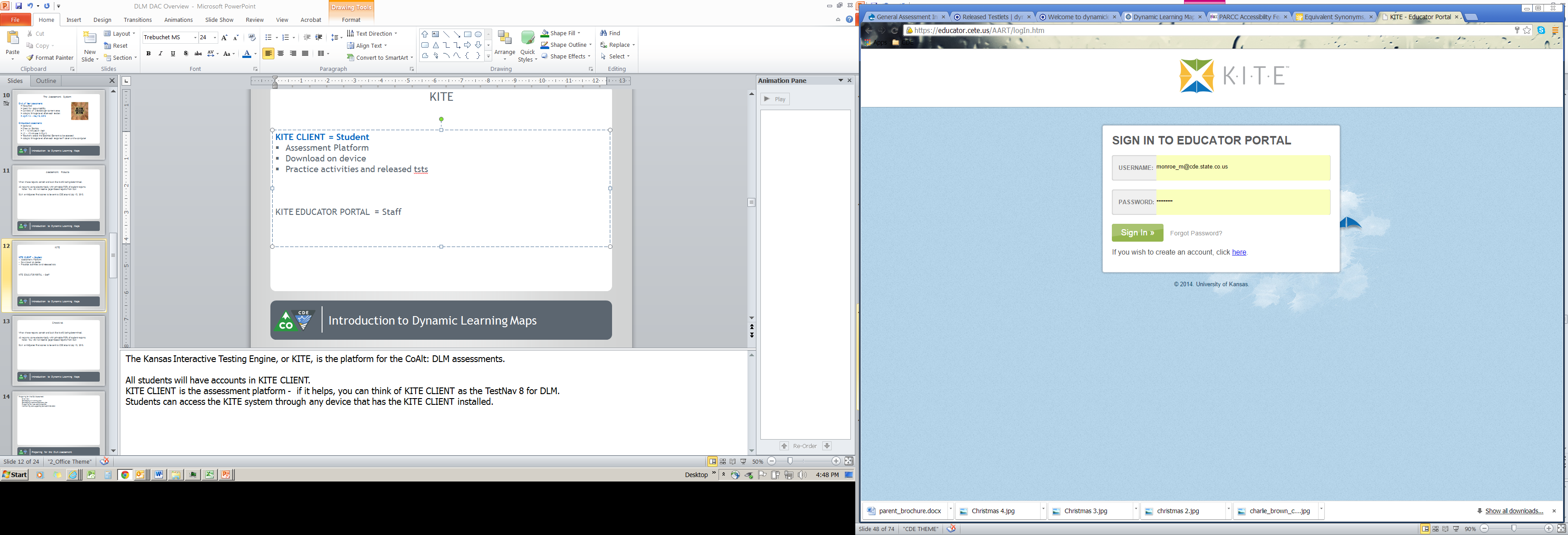 KITE CLIENT = Student
Assessment Platform
Download on device
Practice activities and released tests


KITE EDUCATOR PORTAL  = Staff
Administrative Platform
Manage student data
Access professional development
Access required training modules
https://educator.cete.us
Introduction to Dynamic Learning Maps
[Speaker Notes: The Kansas Interactive Testing Engine, or KITE, is the platform for the CoAlt: DLM assessments.  KITE consists of two components, the Educator Portal and the KITE Client.

All students will have accounts in KITE CLIENT.  
KITE CLIENT is the assessment platform -  if it helps, you can think of KITE CLIENT as akin to TestNav 8 for DLM.
Students can access the KITE system through any device that has the KITE CLIENT installed.


Staff have accounts in EDUCATOR PORTAL.
EDUCATOR PORTAL is the administrative platform -  if it helps, you can think of EDUCATOR PORTAL as akin to PearsonAccess for DLM.
Educator Portal is where you create staff accounts, input student data, assign assessments, access professional development, and access the required training modules and quizzes.]
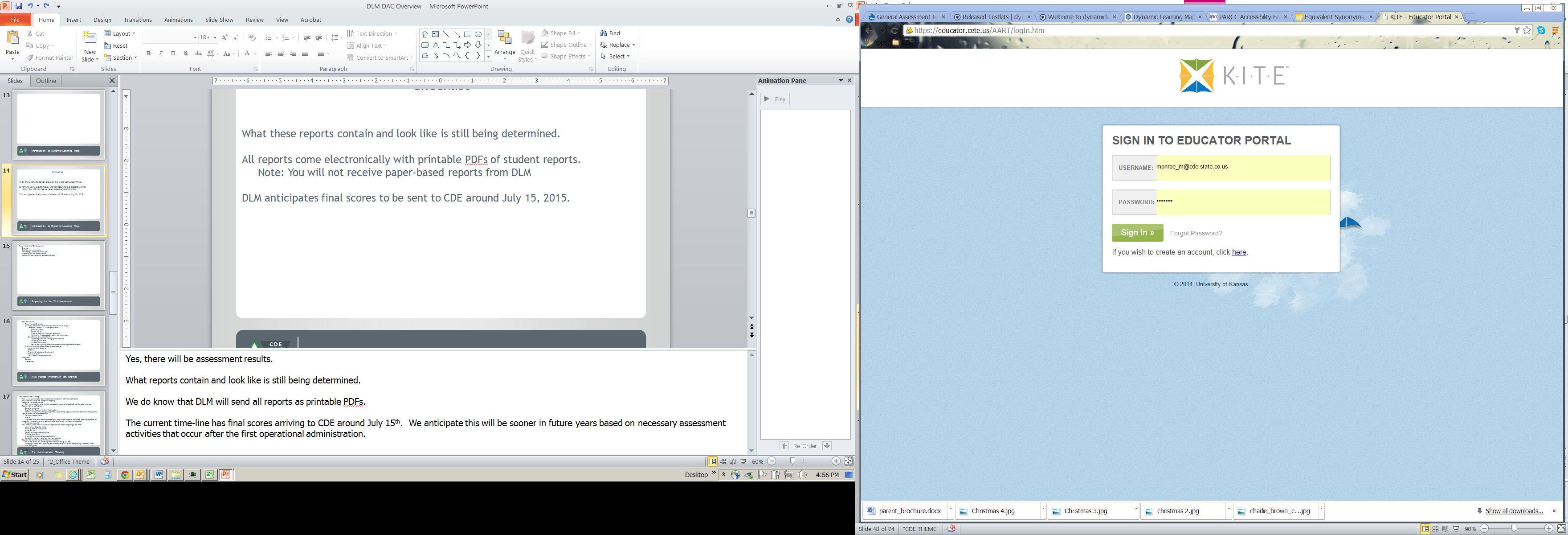 Introduction to Dynamic Learning Maps
[Speaker Notes: All District Assessment Coordinators should have received an email which contained a link to activate your account Educator Portal Accounts. 

If you have not received the email, or you do not know if you have activated your account, please email Mira Monroe at CDE.

If you have activated your account but cannot remember your password, (click) use the forgot password link.  CDE is unable to reset your password. 

DACs are responsible to ensure all their Educators who will be giving the assessment have an account in Educator Portal.]
Checklist

Ensure you have an active Educator Portal account

Identify educators who will be Test Examiners
Ensure they have accounts in Educator Portal with school assignment

Identify district level Technical Liaison (DTC)
Ensure he/she has an account in Educator Portal
Email monroe_m@cde.state.co.us with name and role to give them district access

Identify district level Data Steward (Data Respondent) 
Ensure he/she has an account in Educator Portal
Email monroe_m@cde.state.co.us with name and role to give them district access


Introduction to Dynamic Learning Maps
[Speaker Notes: Here is a checklist of activities for you from this portion of the training.
You may have already completed some of these tasks in which case make sure you mark it off  (click) as a job well done.]
Preparing for the DLM Assessment
Develop and implement training plan

Develop a communication plan for staff and parents

Prepare for assessment administration
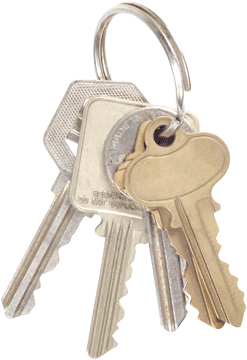 Before anything else, preparations is the key to success.
~ Alexander Graham Bell
Preparing for the DLM Assessment
[Speaker Notes: The key duties of a District Assessment Coordinator for the CoAlt: DLM assessment is to oversee the assessment process.  

Alexander Graham Bell said, “Before anything else, preparations is the key to success.”

Preparation for the DLM assessment includes: developing and implementing a training plan, develop a plan to facilitate communication with staff and parents, and to prepare for assessment administration.]
Develop a training plan
Data Stewards (Data Respondent)
DLM Trainings videos
DLM Manuals
CDE Trainings
Jasmine Carey, carey_j@cde.state.co.us

Technical Liaisons (DTC)
DLM Trainings videos
DLM Manuals
CDE Trainings
Collin Bonner, bonner_c@cde.state.co.us

Test Examiners
Required Administration Trainings
Individual
District lead
Identify additional training and resources needed.
DLM Professional Development for instruction.
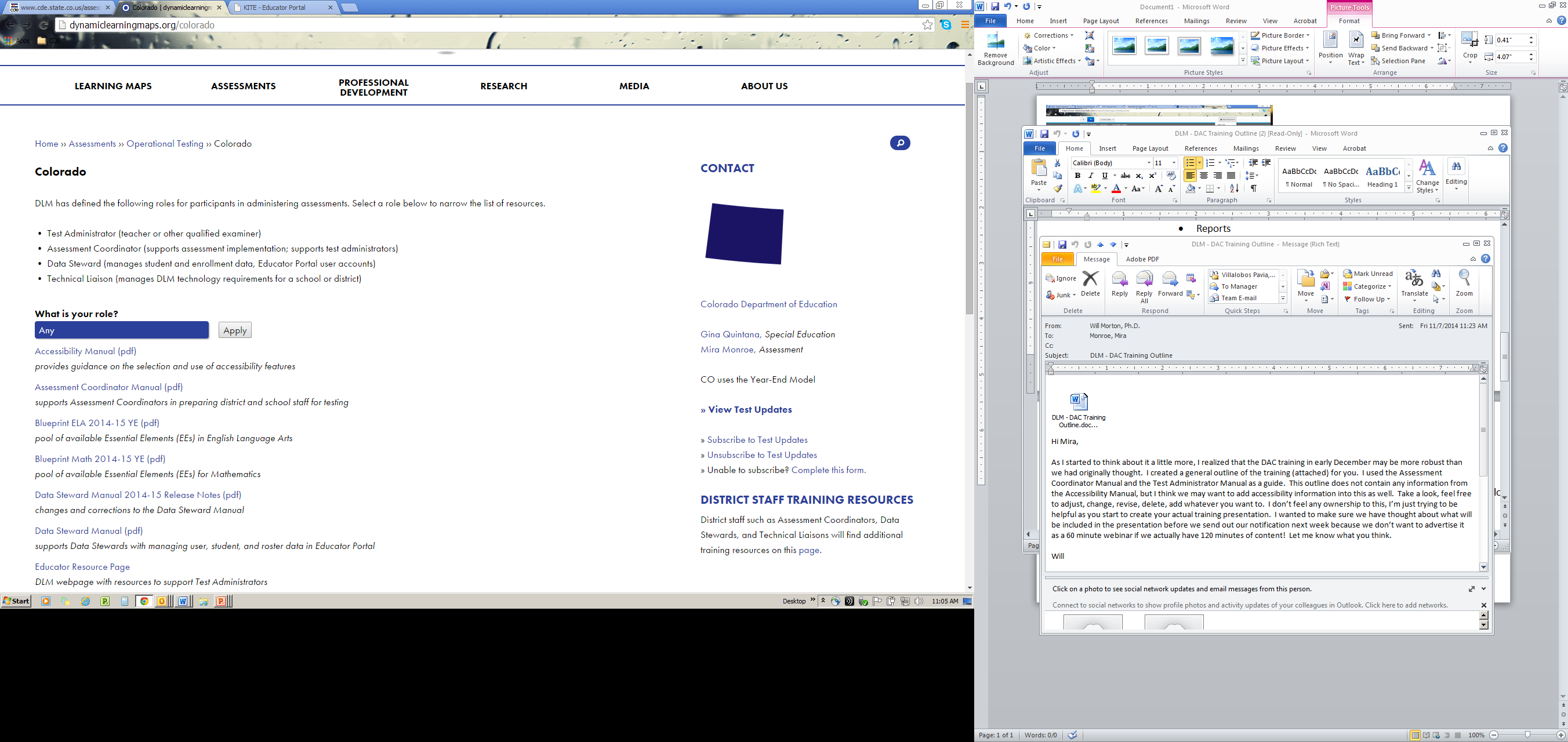 dynamiclearningmaps.org/colorado
Preparing for the DLM Assessment
[Speaker Notes: As you develop your training plan, keep in mind all of the roles and your resources available.

For Data Stewards, they should view the DLM training videos and have a copy of the DLM Data Steward Manual.  You should encourage your data stewards to attend the live CDE webinar on December 9th and 10th.   The CDE contact for data stewards is Jasmine Carey.

For Technical Liaisons, they should view the DLM training videos and have a copy of the DLM Technical Liaison Manual.  Again, encourage your data stewards to attend the live CDE webinar on December 10th and 11th.   The CDE contact for technical liaisons is Collin Bonner.

(click) Remember that resources for training district level staff is available on the Dynamic Learning Maps website for Colorado.

Training for Test Examiners can be conducted in different ways, and it is a district decision on how these are completed.  
There are seven required test administration modules.  These required trainings and associated quizzes are found in Educator Portal.  

Districts may allow for Test Examiners to complete these courses independently.  In this situation the district would need to monitor completion and ensure test examiner’s have passes all the quizzes.
Districts may also hold a face-to-face training where the training videos are viewed and discussed as a group.  In this situation test examiner’s still must pass the quizzes in Educator Portal.

Passing the training quizzes enables the Test Management tab in Educator Portal.  No tests will be delivered to students assigned to the teacher if this is not completed.  Successful completion means passing each post-training quiz with a score of 80% or higher.

DACs will also need to consider if any additional training is needed such as to inform staff of district specific policies, or to practice administration procedures.  DACs should ensure test examiners have the resources they need.

DLM also has more than 25 professional development modules for instruction.  Implementation and information for these instructional modules is spearheaded by Gina Quintana and Linda Lamirande in the Exceptional Student Services Unit at CDE.  While participation in the modules is recommended as a tool to improve student learning, Professional Development for Instruction modules are optional, and not required for administration of the CoAlt: DLM assessment.]
Required Training Modules
Overview of the DLM System
Video: 15 minutes
Quiz: 15 minutes
DLM Test Security
Video: 6 minutes
Quiz: 10 minutes
Accessibility for All Students
Video: 28 minutes
Quiz: 15 minutes
How the Assessment Works
Video: 19 minutes (a little less)
Quiz: 15 minutes
Preparing for the Test
Video: 19 minutes
Quiz: 10 minutes
Computer Delivered Testlets
Video: 24 minutes
Quiz: 10 minutes
Teacher Administered Testlets
Video: 30 minutes
Quiz: 15 minutes
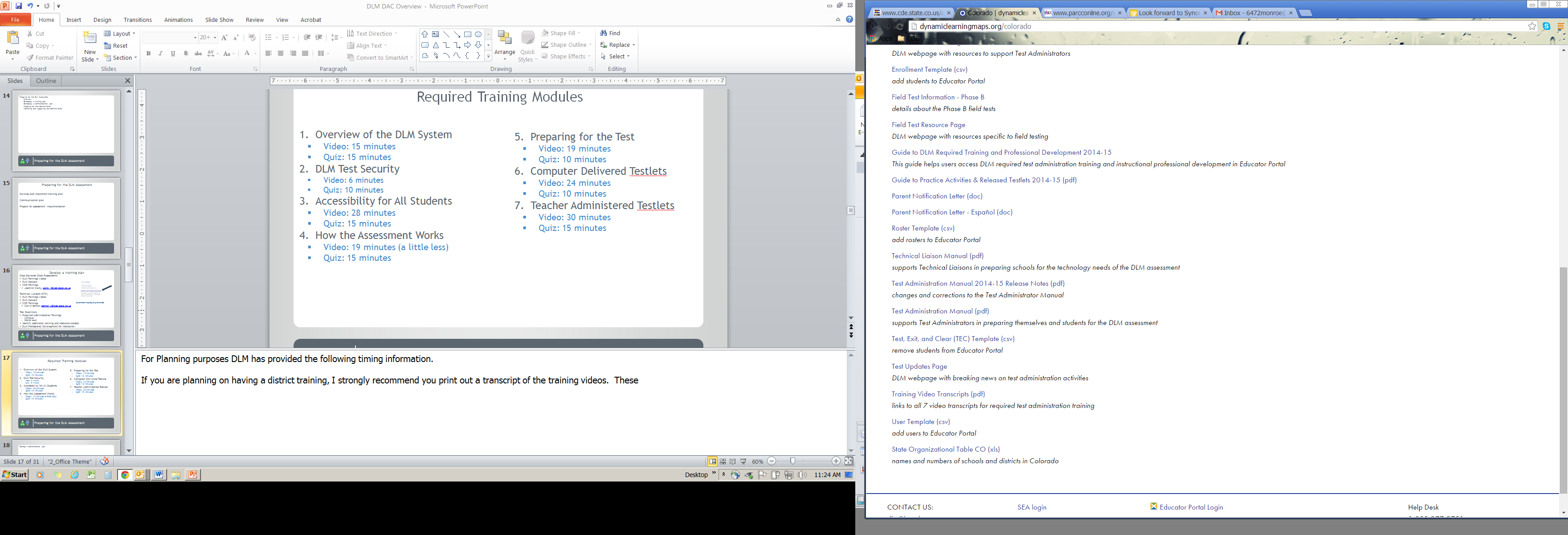 Preparing for the DLM Assessment
[Speaker Notes: For Planning purposes DLM has provided the following timing information.

If you are planning on having a district training, I strongly recommend you print out a transcript of the training videos.  
(click) Transcripts can be found on the Colorado Dynamic Learning Maps website.  You will need to scroll to the bottom of the page.]
Develop a communication plan
What will parents and district staff need to know about DLM?

How often do you need to communicate with your various audiences?

How will you relay new information?
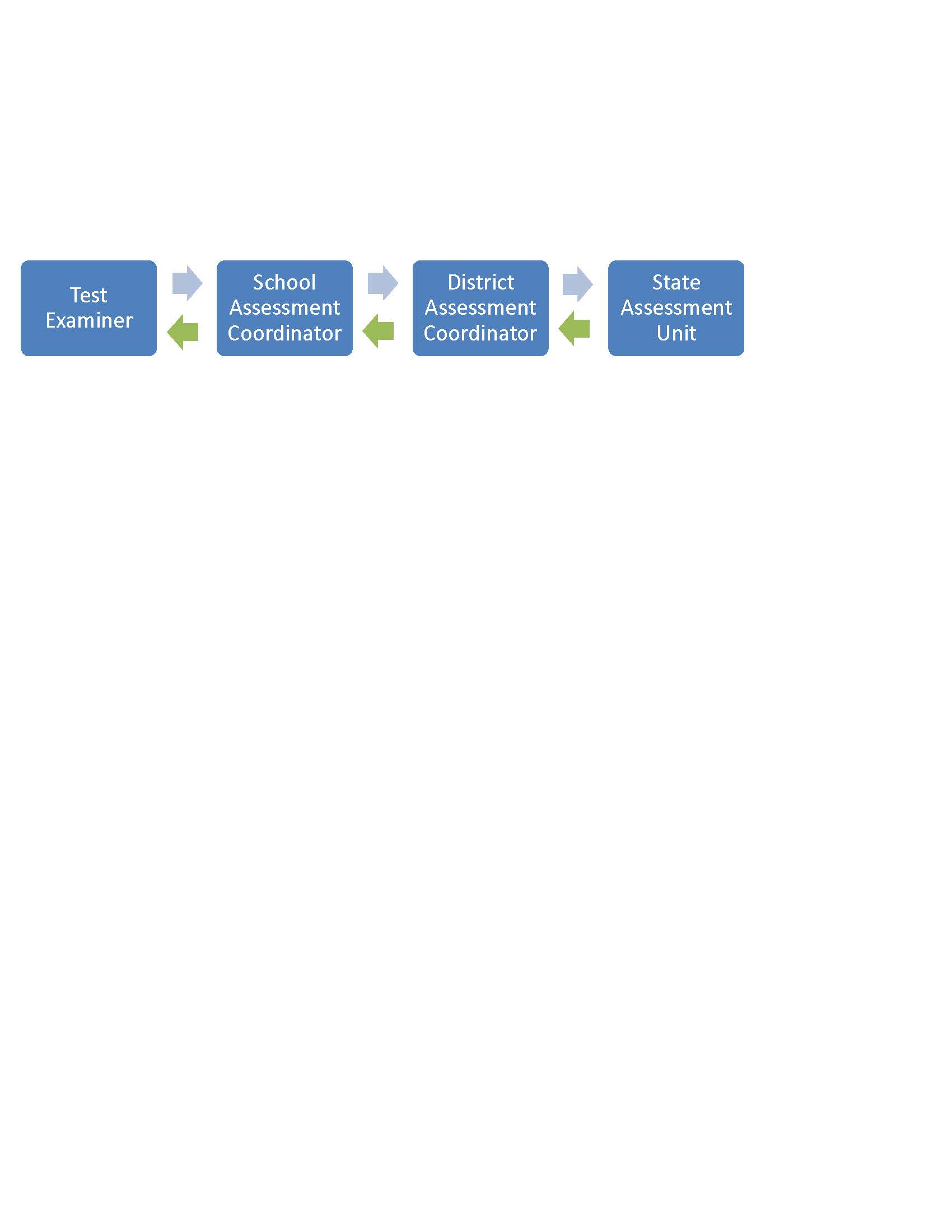 Preparing for the DLM Assessment
[Speaker Notes: You are familiar with the state communication plan. This plan ensures you provide the consistent message for your district.

Similarly you need to ensure you have a communication plan for your district. As you development your communication plan you may want to consider the following questions: (click)
	
	What will parents and district staff need to know about DLM?

	How often do you need to communicate with your various audiences?

	How will you relay new information?]
Prepare for test administration
Make sure educators have identified students who will participate in CoAlt: DLM assessments

Ensure every student who is suppose to be participate in the assessments in in the KITE system

Ensure every student who is in the system is assigned to a Test Examiner

Monitor completion of the PNP and First Contact for all students
Preparing for the DLM Assessment
[Speaker Notes: One of the most critical steps in preparing for administration of the CoAlt: DLM is ensuring that all participants are identified and entered into the KITE system.  Usually the Data Steward will be responsible to upload students. CDE does not upload any students into the system.

Once they are in the KITE system, students must be assigned to a Test Examiner.  

Test Examiners must then go in and complete a Personal Needs Profile and First Contact Survey for each student.]
All Test Examiners will need:
Computer with KITE program loaded

Student username and password

Additional materials if needed 
A list will be provided by DLM prior to the assessment
Some substitutions are allowed
Preparing for the DLM Assessment
[Speaker Notes: Regardless of the type of DLM assessment administered to a student, educators need the following when beginning an assessment:
 Computer with KITE program loaded
 Student username and password
 Prescribed materials needed to test a student at a particular grade level and subject (the list of these materials is provided by DLM prior to assessment; some substitutions are allowed)

Educators will have access to information about objects and materials needed to test a student before they begin a testlet.]
Personal Needs Profile
This indicates how a student will interact with the assessment.
Magnification
Overlay Color
Invert Color Choice
Switch Use
Text to Speech (TTS)
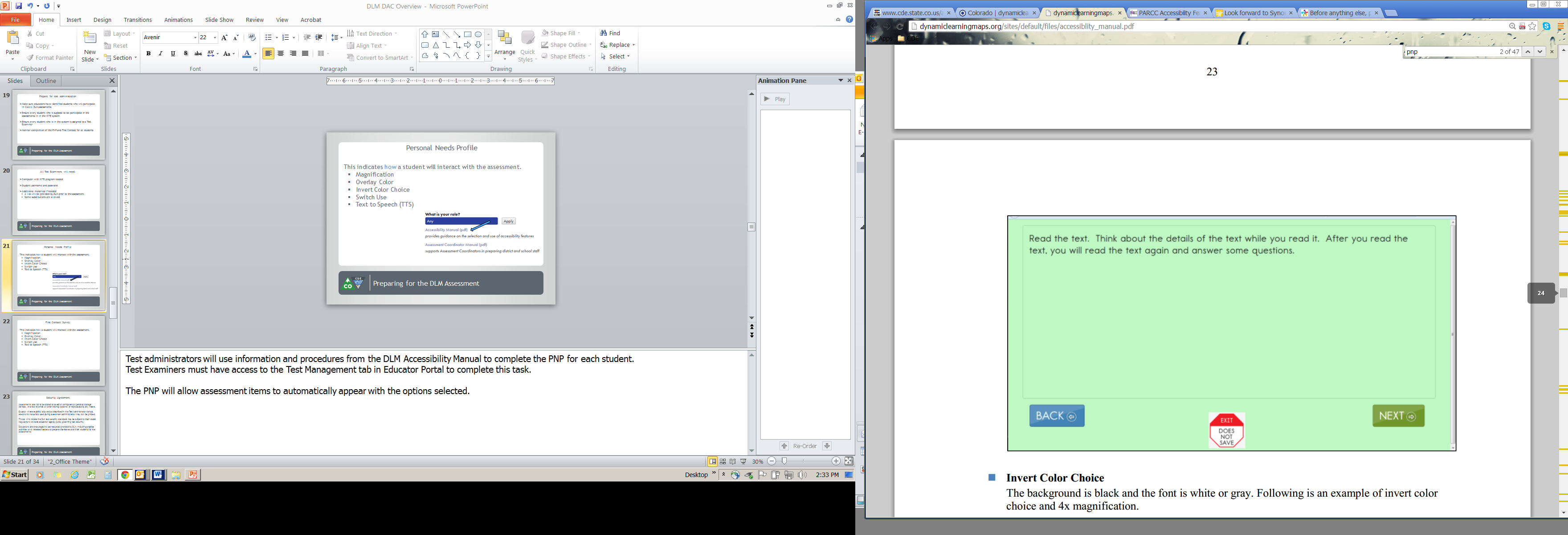 Preparing for the DLM Assessment
[Speaker Notes: Test administrators will use information and procedures from the DLM Accessibility Manual to complete the PNP for each student.  
Test Examiners must have access to the Test Management tab in Educator Portal to complete this task.  

The PNP will allow assessment items to automatically appear with the options selected.  
For example here is a screen shot with a green overlay color.]
First Contact Survey
This indicates where a student will enter the assessment.
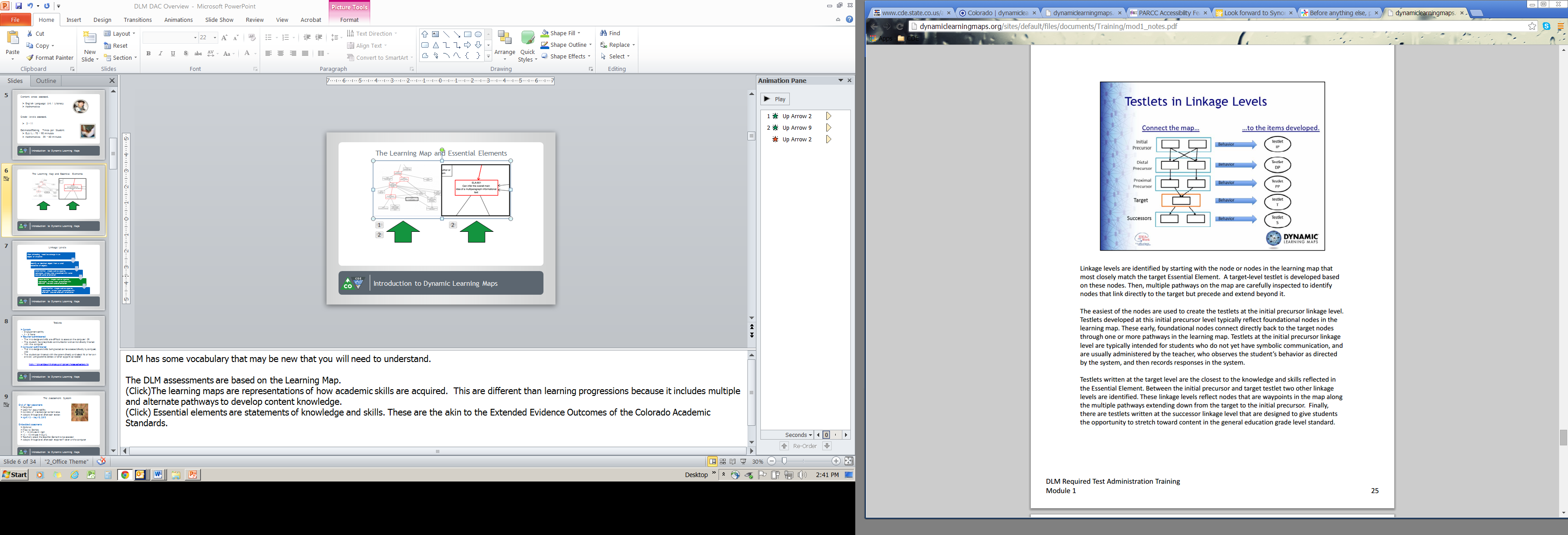 Preparing for the DLM Assessment
[Speaker Notes: The purpose of the first contact survey is to help determine at what linkage level a student will enter the assessment.
Test Examiners receiving training on how to answer First Contact Survey Questions as part of the required training.]
Security Agreement
Assessments are not to be stored or saved on computers or personal storage devices, shared via email or other sharing systems; or reproduced by any means.

Except where explicitly allowed as described in the Test Administrator Manual, electronic materials used during assessment administration may not  be printed.

Those who violate the DLM test security standards may be subject to their state's regulations or state education agency policy governing test security.

Educators are encouraged to use resources provided by DLM, including practice activities and released testlets to prepare themselves and their students for the assessments
Preparing for the DLM Assessment
[Speaker Notes: As with all statewide assessments, CoAlt: DLM assessments are secure.

Anyone with access to Educator Portal will renew their DLM Security agreement each year.

This slide indicates what is being agreed to when selecting the “agree” button and typing in your fill name.

If a user does not agree to the Security agreement, the user will not have access to the Test Management tab in Educator Portal.]
Checklist
Follow-up with Test Examiners to ensure Educator Portal accounts are activated
Plan district Test Examiner trainings
Monitor completion/passing of quizzes
Remind DTC, Data Stewards and Test Examiners about important deadlines
Disseminate information on your District Communication protocol
Ensure your District test security plan includes policies required for CoAlt: DLM assessments
Ensure every student who is suppose to be participate in the assessments in in the system.
Ensure every student who is in the system is assigned to a Test Examiner
Monitor completion of First Contact Surveys
Monitor completion of student PNPs

Preparing for the DLM Assessment
[Speaker Notes: Here is a checklist of activities for you from this portion of the training.
(click) If you have already completed these some tasks be sure to give yourself credit.]
KITE: DAC Responsibilities
Managing User Accounts
Reports
Training/Professional Development
Test Administration Procedures
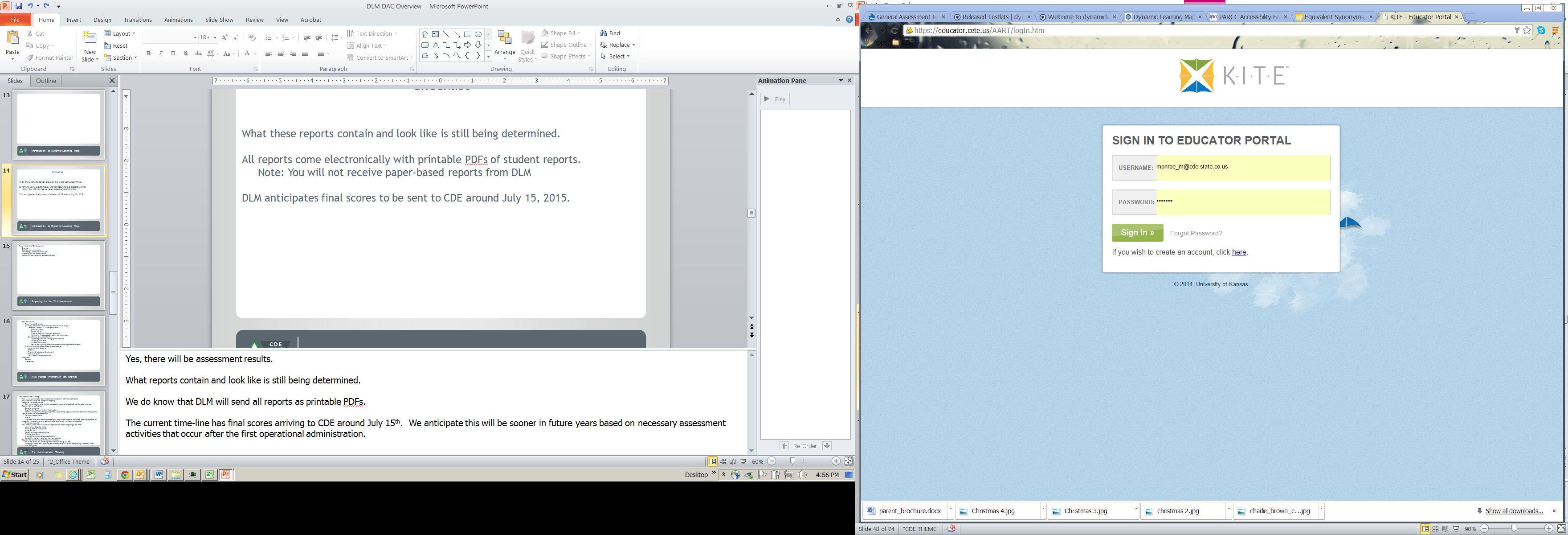 KITE (Kansas Interactive Test Engine)
[Speaker Notes: The DAC is responsible for the successful administration of the DLM assessments for your district/BOCES.  This includes user account management, training, test administration procedures including materials management as needed, and reports.]
KITE: Typical Data Steward Responsibilities
Uploading users and setting up user accounts
Assigning user roles
Student enrollment
Roster data (linking students & teachers, enrolling students in tests)
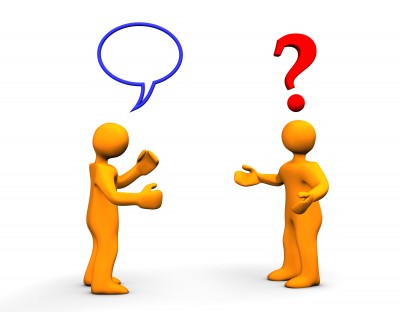 KITE (Kansas Interactive Test Engine)
[Speaker Notes: As the DAC you will want to check in with your Data Steward to ensure you are on the same page with responsibilities related to the KITE system.
You may want to set specific deadlines for tasks, and follow-up to ensure they have the information that is needed from teachers.]
KITE: Typical Technical Liaison Responsibilities
Network set-up
Device set-up
Proctor Caching (if you plan to use this)
Monitoring/troubleshooting during the test window
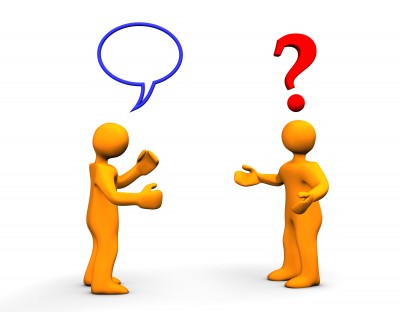 KITE (Kansas Interactive Test Engine)
[Speaker Notes: As the DAC you will want to check in with your Technical Liaison to ensure you are on the same page with responsibilities related to the KITE system.
You may want to set specific deadlines for tasks, and follow-up to ensure they have the information that is needed from teachers.]
Checklist
Communicate roles/responsibilities related to KITE to district staff

Verify with DTC that Test Examiner devices have Educator Portal installed

Verify with DTC that devices have KITE Client installed and that it works

Determine a deadline with your Data Steward for initial upload of students into KITE

Verify with Data Steward students who enroll after the initial student upload are added to KITE
KITE (Kansas Interactive Test Engine)
[Speaker Notes: Here is a checklist of activities for you from this portion of the training.]
Test Examiner Training
is provided in
Educator Portal
through 
7 modules
Test Administrator Training
[Speaker Notes: The information Test Examiner’s need to administer the assessment is provided through the training modules in Educator Portal
Test Administrators must complete the required training modules and pass the quizzes with a score of 80% or higher to be able to access the Test Management screen needed to enter PNP and first contact information.

There is one more thing you need to know about…Familiar Text.]
Familiar Text 
a story or 
informational text 

used in some ELA testlets 
initial precursor level in all grades, 
other linkage levels that specifically reference familiar texts. 

Familiar texts are available to use as a part of instruction before the student takes an assessment

Teachers may choose how many times to use the familiar texts during instruction prior to assessment. 
	2 – 5 times is suggested
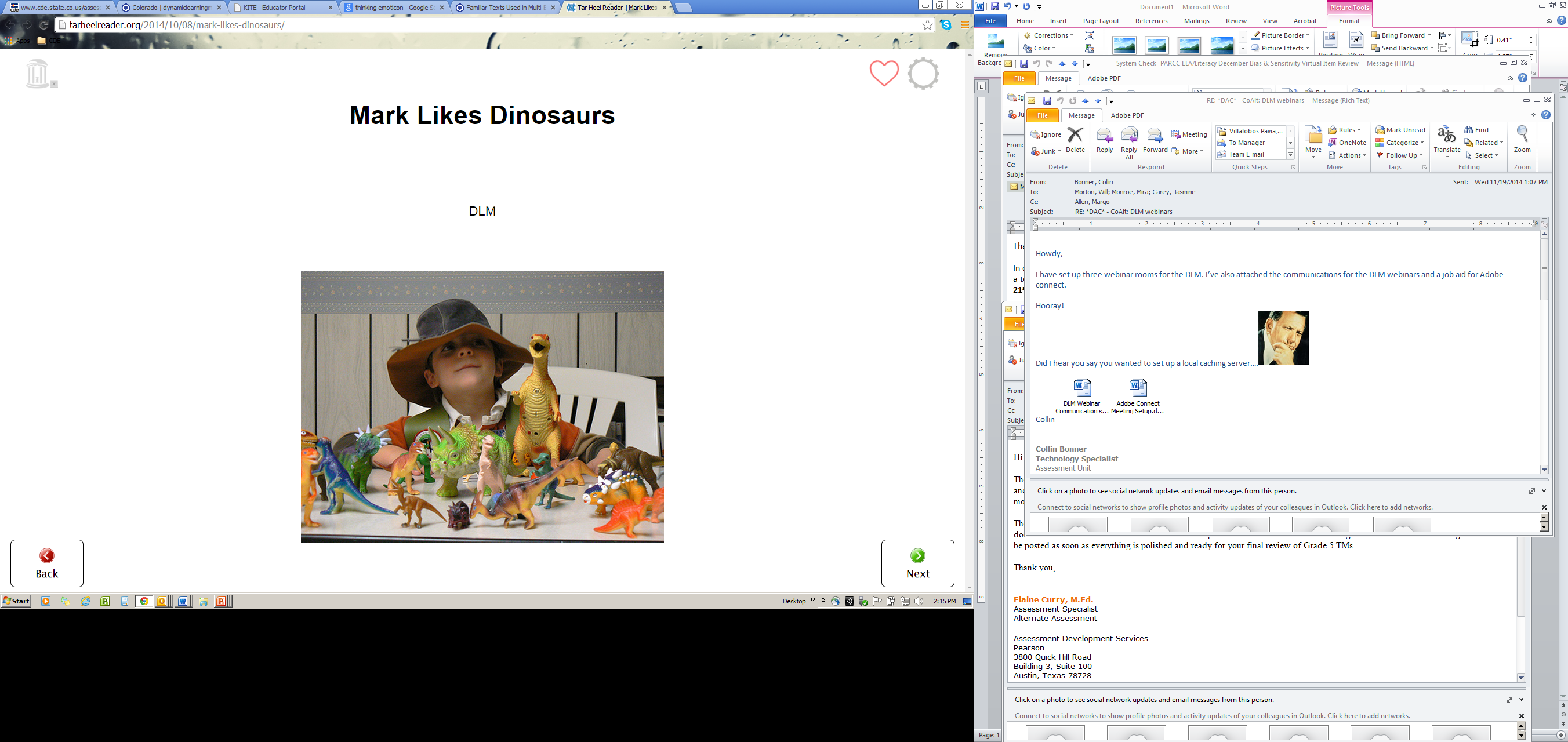 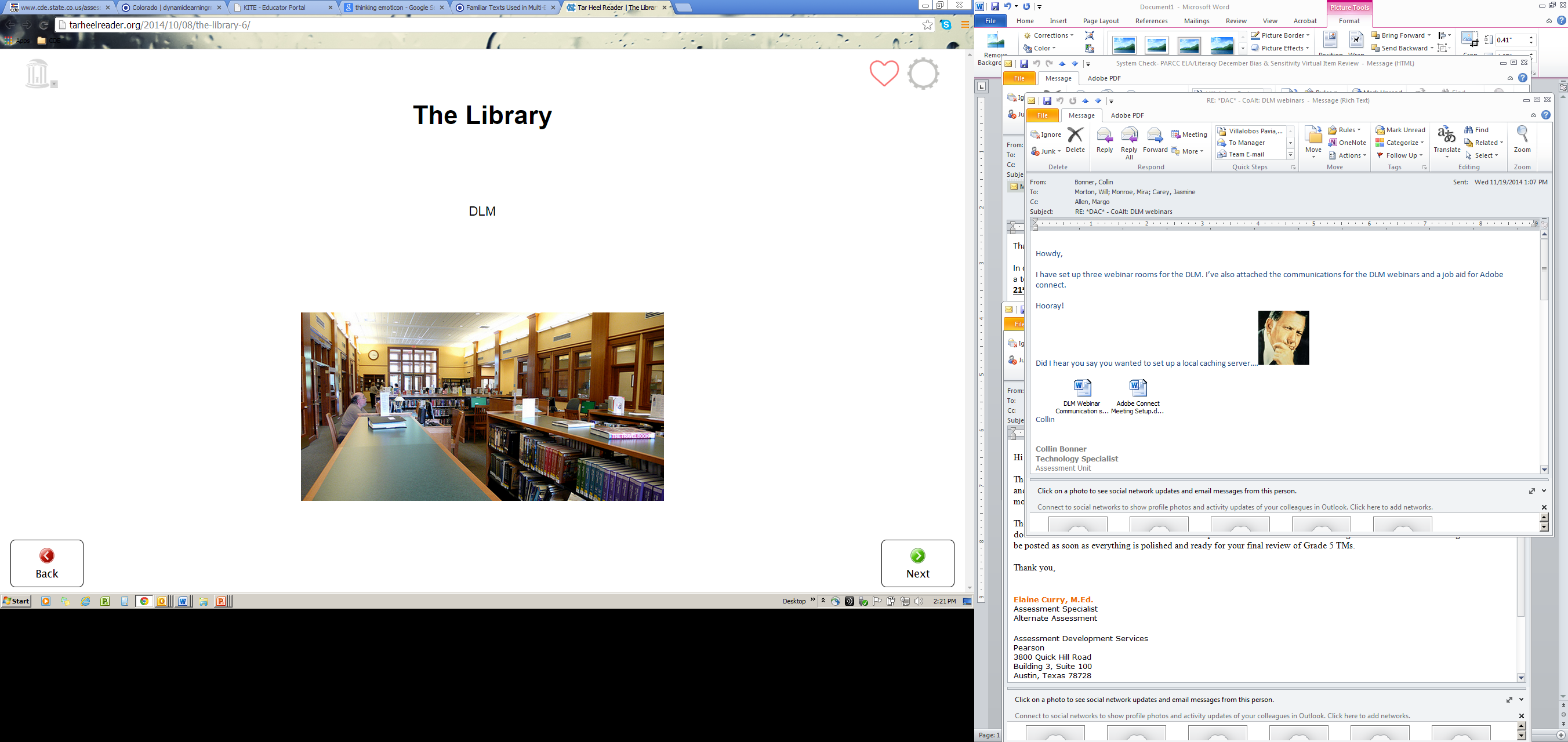 Familiar Text
[Speaker Notes: Some assessment items use familiar text.

Familiar texts are designed as short, accessible stories and informational texts that include DLM core vocabulary words that are available to use as a part of instruction before the student takes an assessment. 

Reading research has consistently demonstrated that early readers are able to demonstrate skills when reading familiar texts, that they may not be able to demonstrate while reading a novel text. 

Familiar texts are used in ELA testlets in two situations. 
1. All reading testlets use familiar texts at the initial precursor level throughout all grades. 

2. The evidence outcome the blueprint requires the use of a familiar text. 

Teachers may choose how many times to use the familiar texts. DLM suggests that students participate in shared reading of a familiar text to be used in assessment 2-5 times as a part of regular instruction before the student takes a testlet. The goal for use of familiar texts is simply that the student has become familiar with the story or informational text. This familiarity allows DLM to assess concepts and cognitive behaviors associated with emergent literacy. 

Use of familiar texts for DLM testlets is highest in Grades 3, 4 and 5.]
After a testlet is assigned, teachers can find out the specific familiar text that will be used in a student's assessment by accessing the Testlet Information Page.

Test Examiners should find out early in the assessment window which text are “familiar texts” for their students

Educators should participate in reading activities with those texts with their student prior to administration of the assessment (2 – 5 times)

The questions are set up to read the entire text first prior to a second reading with questions incorporated into the text

If the student is at the initial precursor linkage
level, they may have a new “familiar text” 
for each testlet.
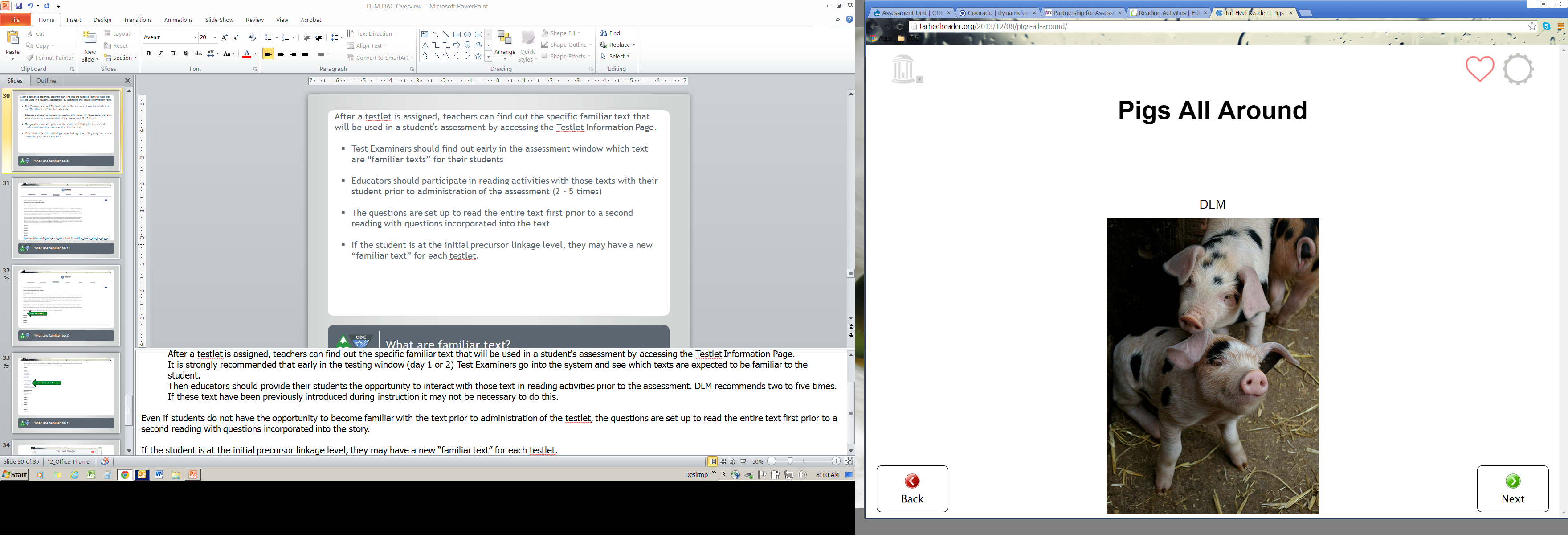 Familiar Text
[Speaker Notes: It is recommended that teachers are familiar with the text that may be used, and consider incorporating them during instruction as appropriate.

How this will work during the assessment:
	After a testlet is assigned, teachers can find out the specific familiar text that will be used in a student's assessment by accessing the Testlet Information Page.
It is strongly recommended that early in the testing window (day 1 or 2) Test Examiners go into the system and see which texts are expected to be familiar to the student.
Then educators should provide their students the opportunity to interact with those text in reading activities prior to the assessment. DLM recommends two to five times.
If these text have been previously introduced during instruction it may not be necessary to do this.

Even if students do not have the opportunity to become familiar with the text prior to administration of the testlet, the questions are set up to read the entire text first prior to a second reading with questions incorporated into the story.

If the student is at the initial precursor linkage level, they may have a new “familiar text” for each testlet.]
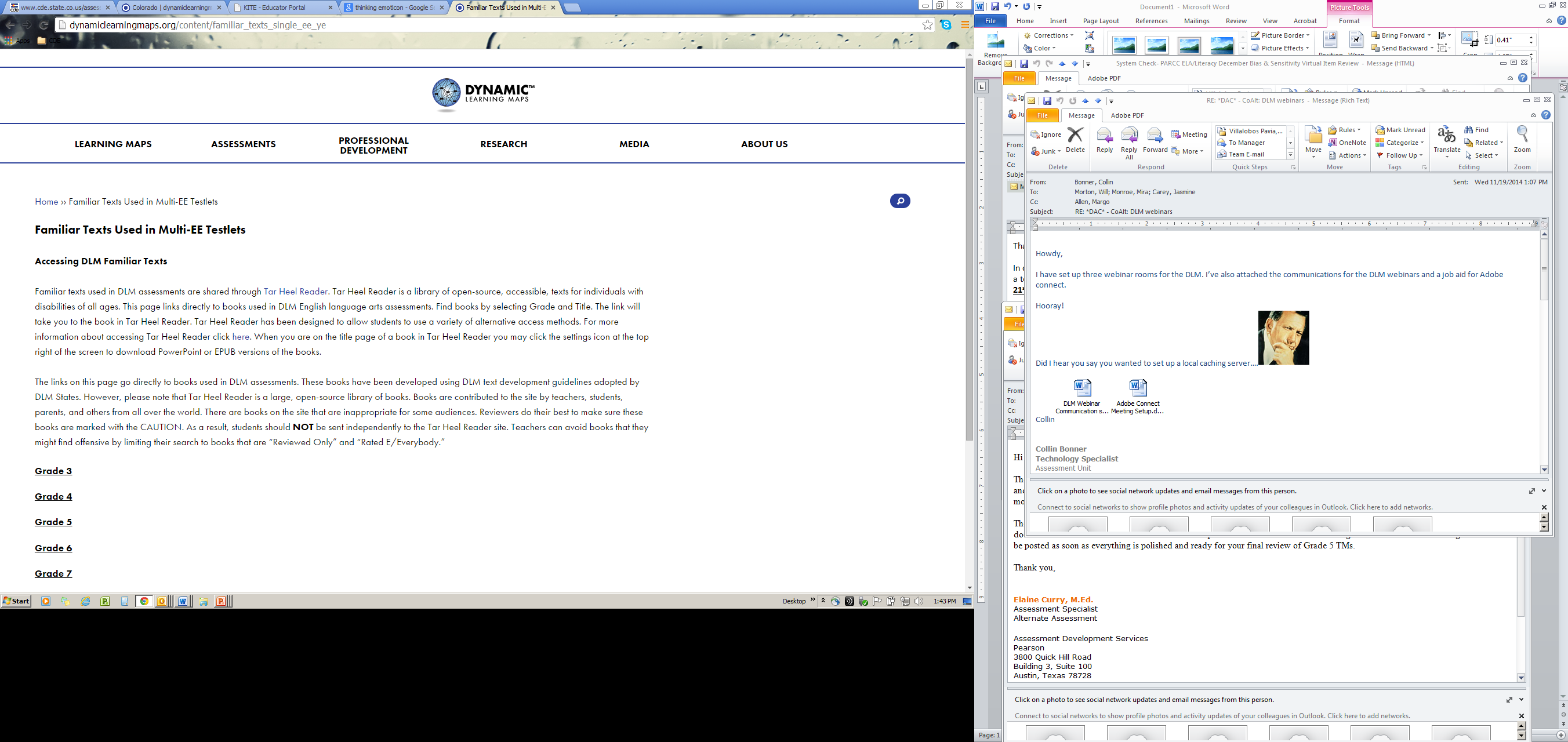 dynamiclearningmaps.org/content/familiar_texts_single_ee_ye
Familiar Text
[Speaker Notes: Familiar text that will be used in testlets are available now.
Familiar test for each grade level may be found on the Dynamic Learning Maps website.]
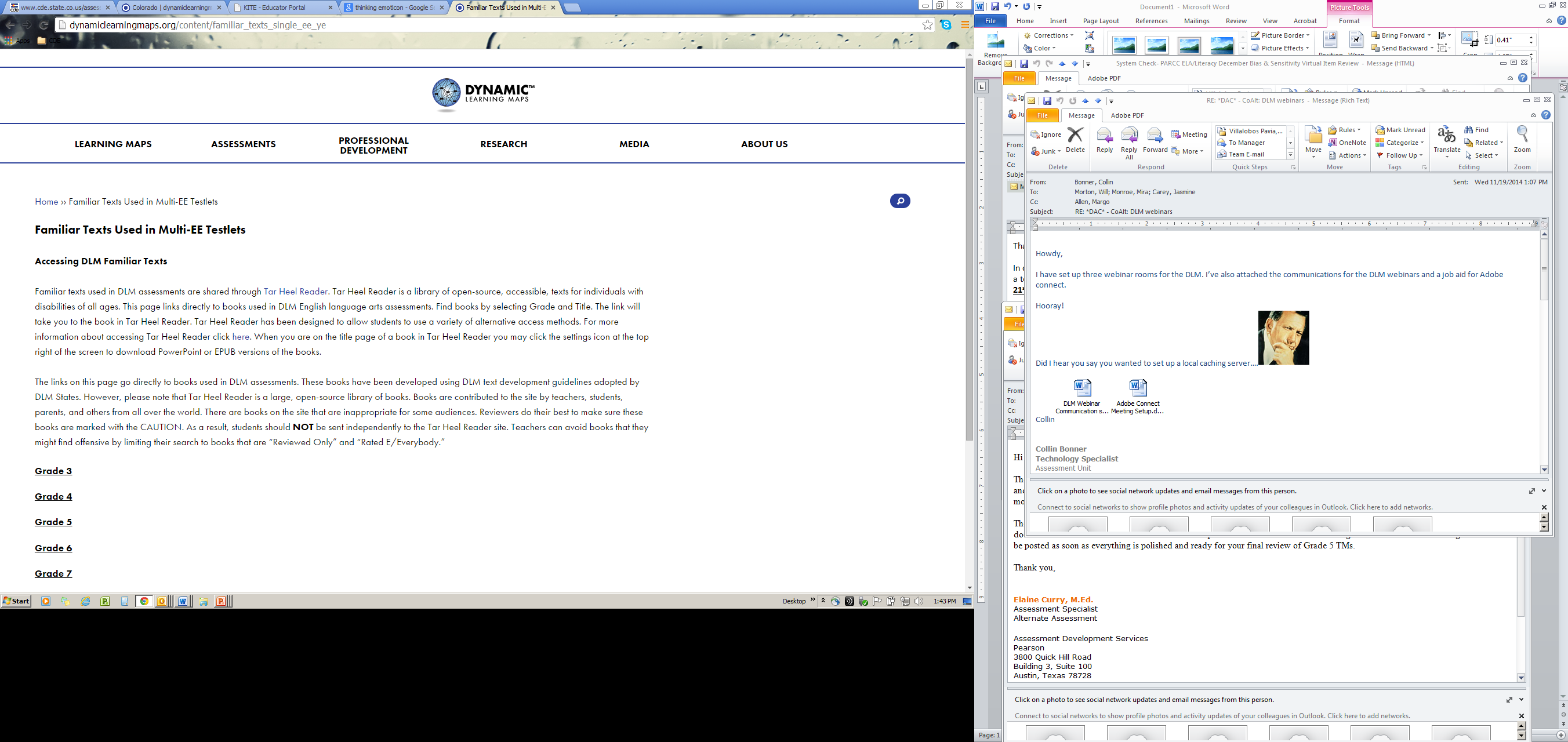 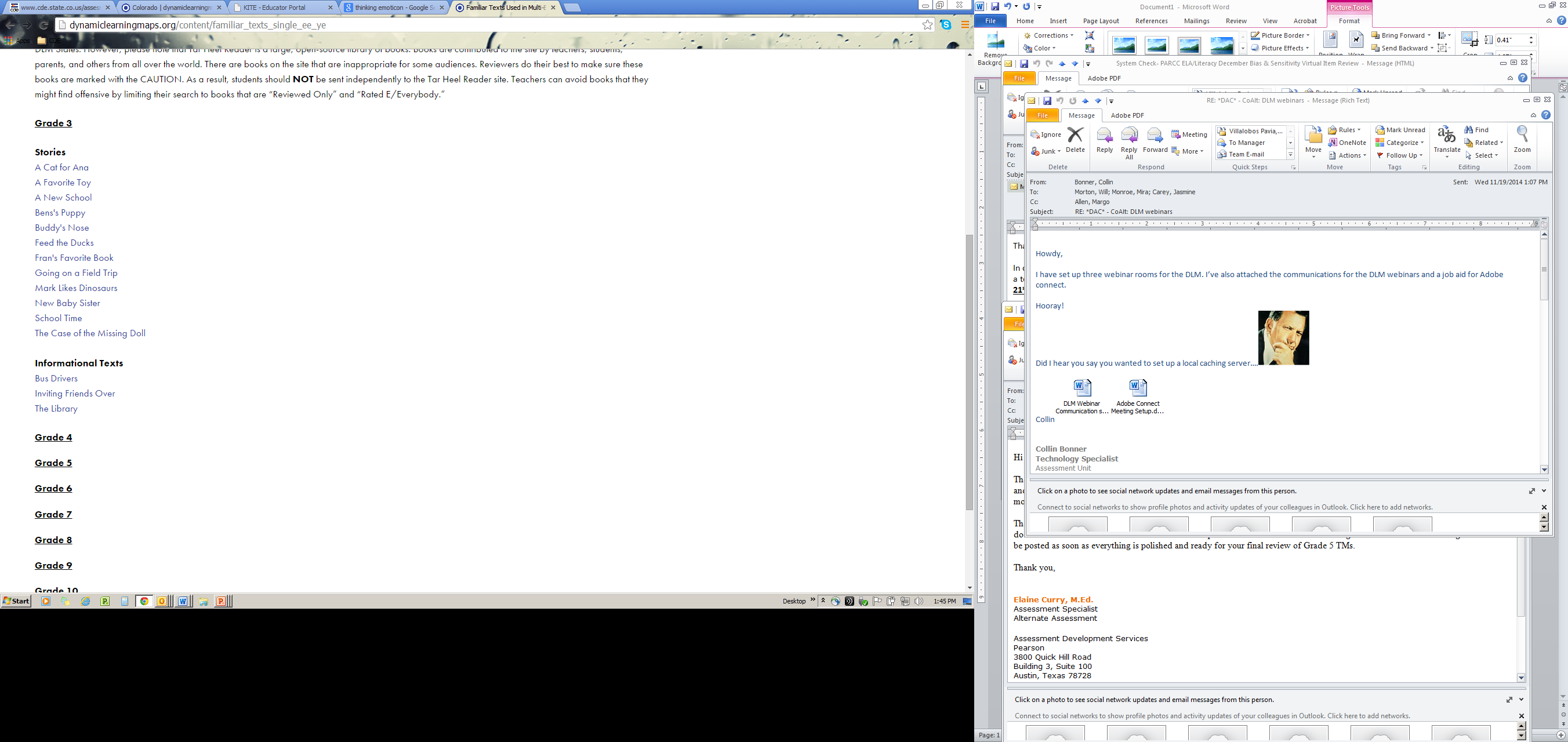 Click on Grade 3
Familiar Text
[Speaker Notes: So if you want to find a familiar text you will select the grade level…]
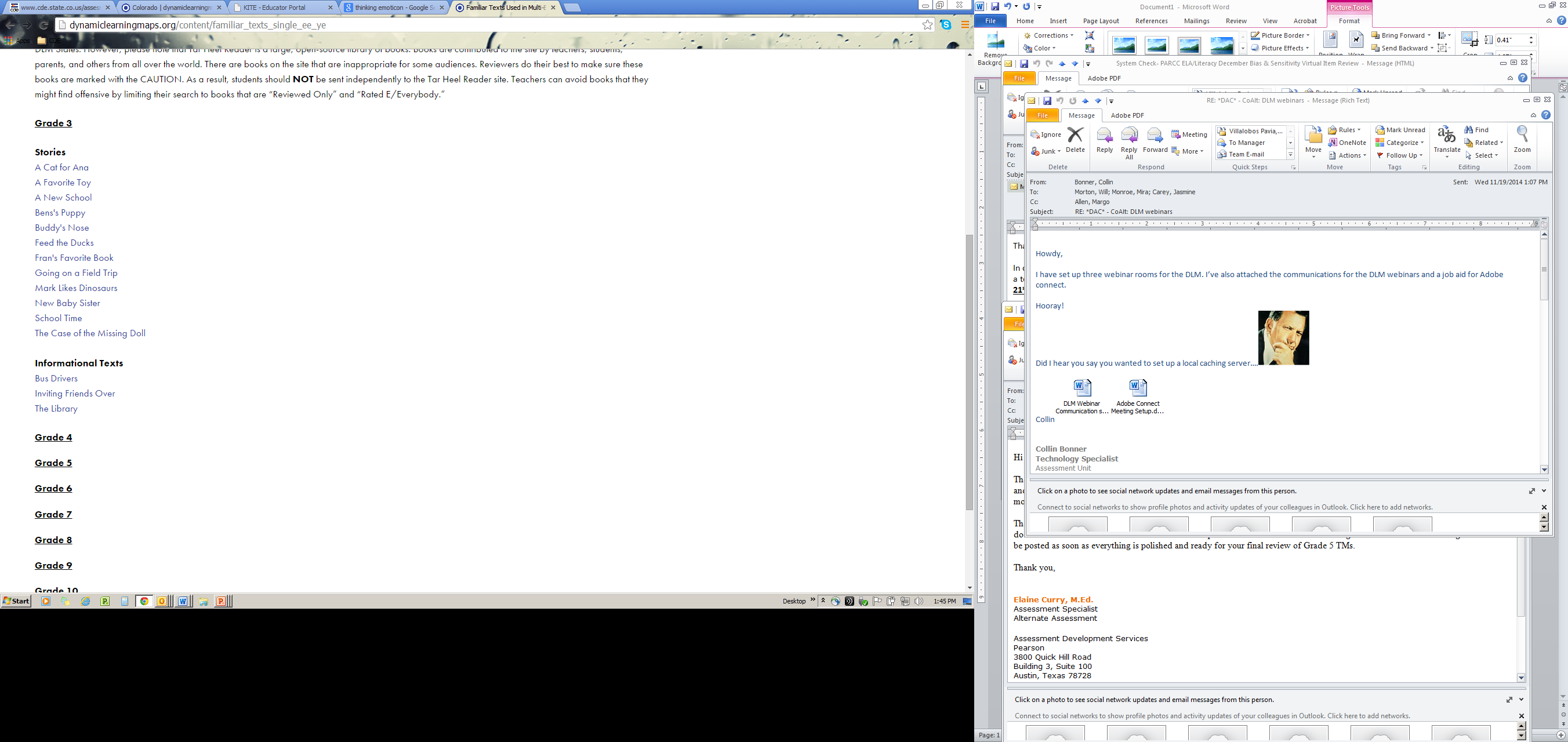 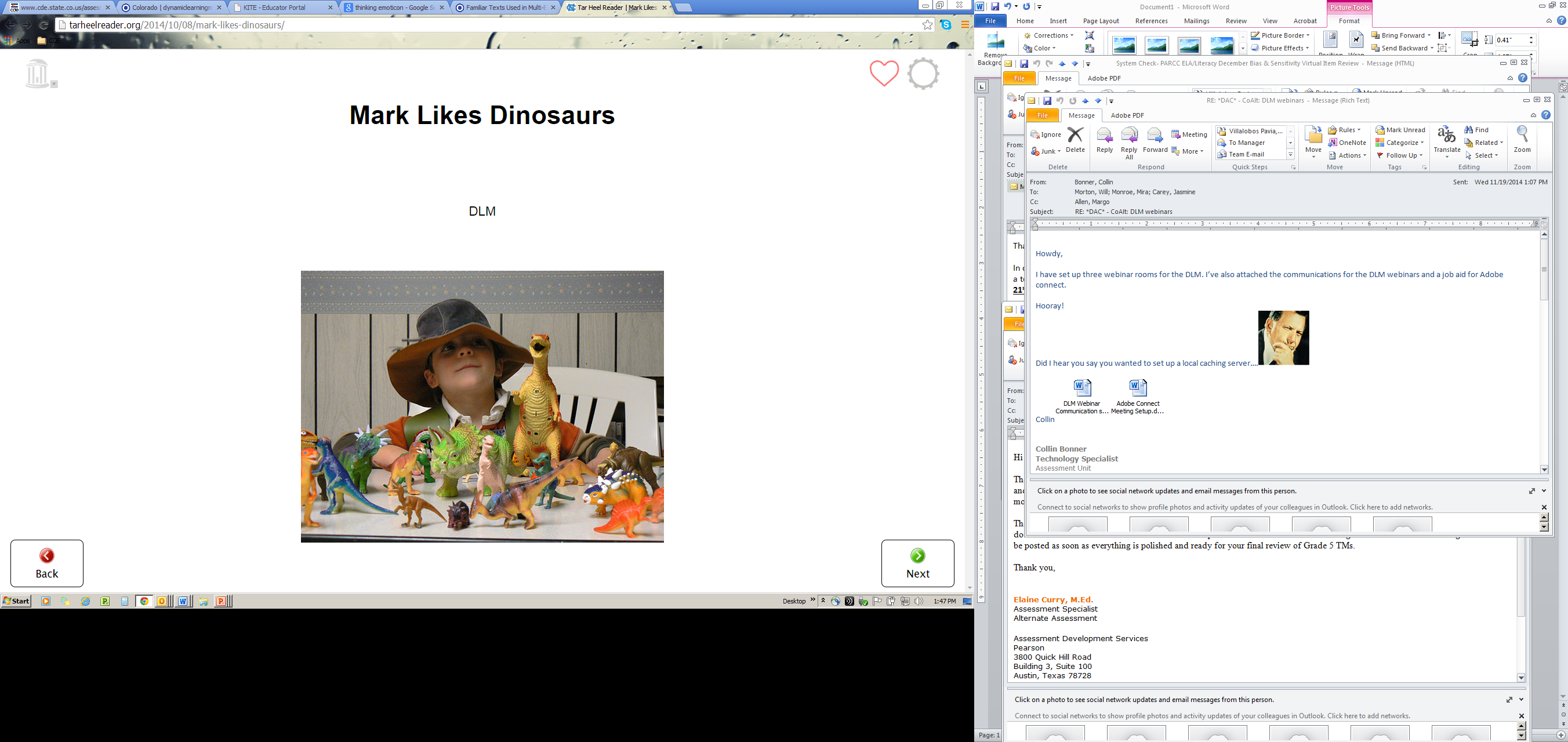 Select Mark Likes Dinosaurs
Familiar Text
[Speaker Notes: A list of available texts that may appear on a DLM testlet will appear.
Next the educator selects the title.
The educator is taken to the Tar Heel reader site where text adapted for DLM are available.]
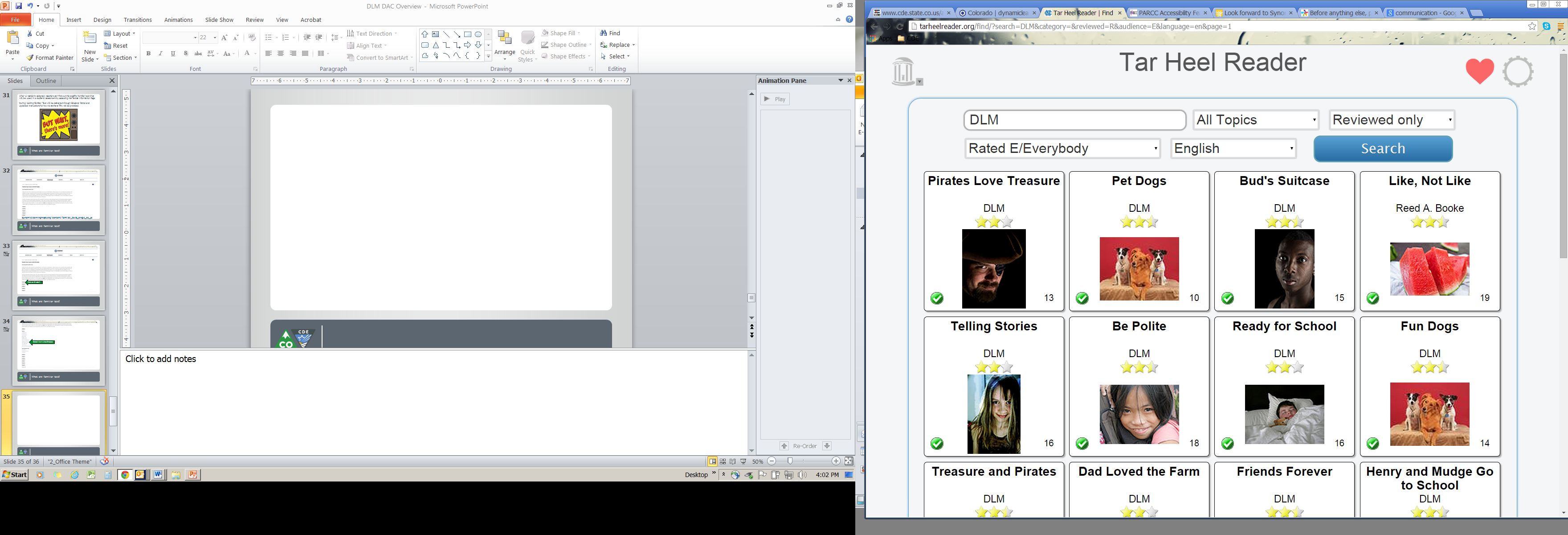 DLM on Tar Heel Reader
[Speaker Notes: Educators can also just go directly to the Tar Heel reader website, enter DLM into the search box and find all the DLM adapted texts.
The advantage of going through the DLM website is they are categorized by grade level.]
Data Validation/Revision Window: 2/23 – 3/13

Assessment Window: 4/13 – 5/15
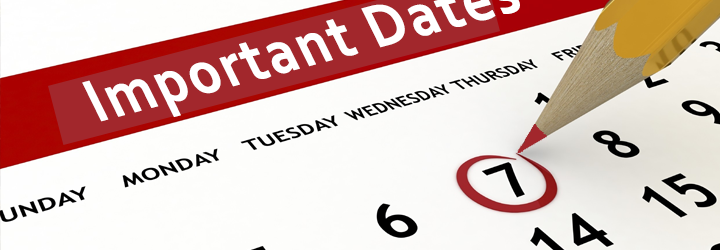 Important Dates
[Speaker Notes: DACs were sent a suggested timeline on October 30th.

This is just a reminder of non-flexible dates on the suggested timeline.]
Mira Monroe
Monroe_M@cde.state.co.us
303-866-6709

Jasmine Carey
Carey_J@cde.state.co.us
303-866-6634

Collin Bonner
Bonner_C@cde.state.co.us
303-866-6752
DLM/KITE
dlm@ku.edu
785-864-7093
Contacts
[Speaker Notes: Here is contact information.]
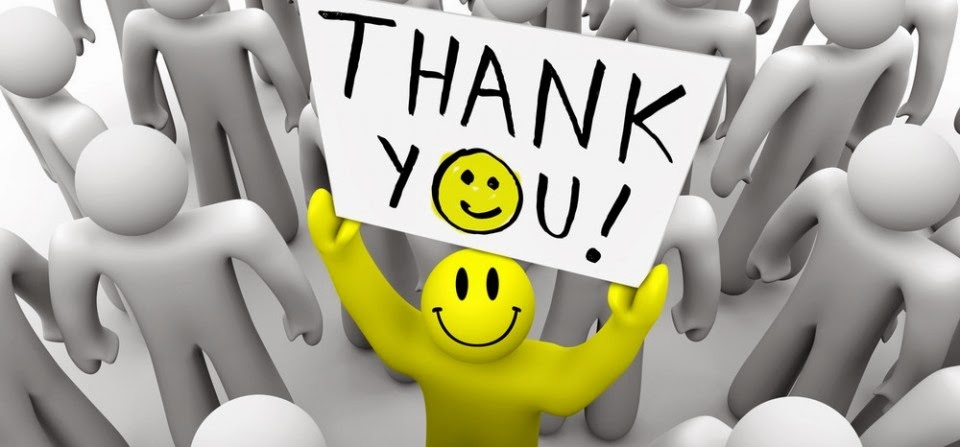 Mira Monroe  monroe_m@cde.state.co.us  303.866.6709
[Speaker Notes: As you prepare for the administration of the DLM assessments, please contact me if you have questions.  Thank you for attending.]